NỘI DUNG CHUẨN BỊ BÀI MỚI
Chương 1: CÁC LOẠI HỢP CHẤT VÔ CƠ
CHỦ ĐỀ OXIDE
Khái niệm, công thức, phân loại và gọi tên của oxide
Ôn lại các kiến thức đã học về oxide
Những kiến thức đã biết về oxide.
Tính chất hóa học: Nước tác dụng với basic oxide (oxit bazơ) và acidic oxide (axit axit),
Viết phương trình minh họa.
Tác dụng với nước:
PTHH minh họa
Nghiên cứu về oxide.
I. Tính chất hóa học oxide.
2. Tác dụng với dd acid
Thí nghiệm (SGK trang 4)
+ Hiện tượng: ? 
+ PHTT: ?
+ Kết luận: ?
1. Basic oxide
3. Tác dụng với acidic oxide
PTHH minh họa
Tác dụng với nước:
PTHH minh họa
Nghiên cứu về oxide.
I. Tính chất hóa học oxide.
2. Tác dụng với dd base
PTHH minh họa
2. Acidic oxide
3. Tác dụng với acidic oxide
PTHH minh họa
Có bao nhiêu loại oxide?
Nghiên cứu về oxide.
II. Khái quát về sự phân loại oxide.
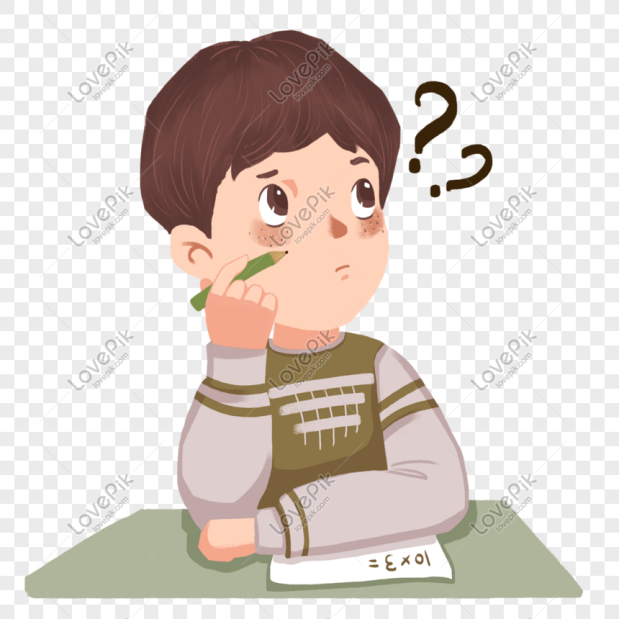 Chúc các em chuẩn bị bài tốt !!!